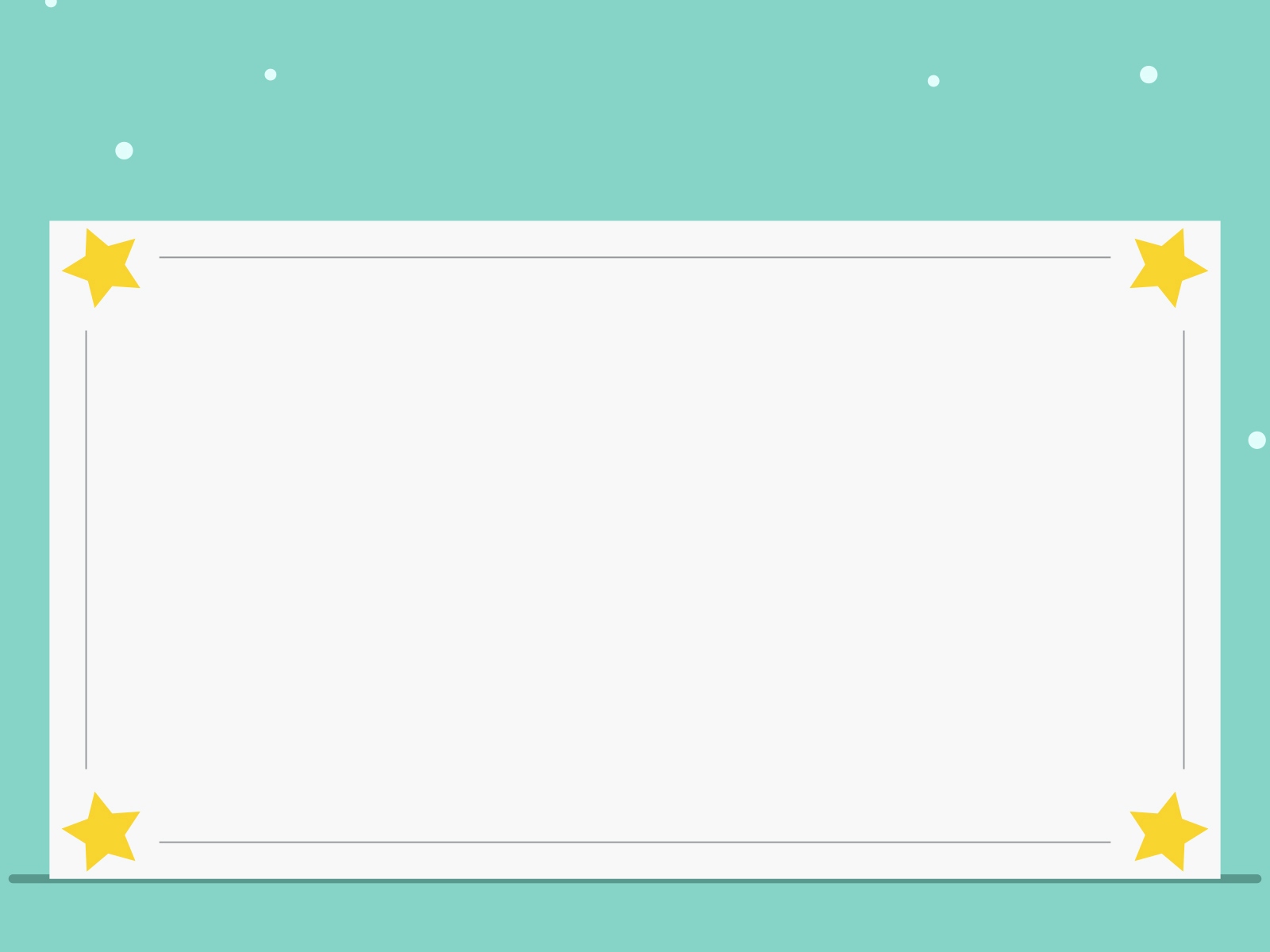 ỦY BAN NHÂN DÂN THÀNH PHỐ THỦ ĐỨC
TRƯỜNG THCS HOA LƯ
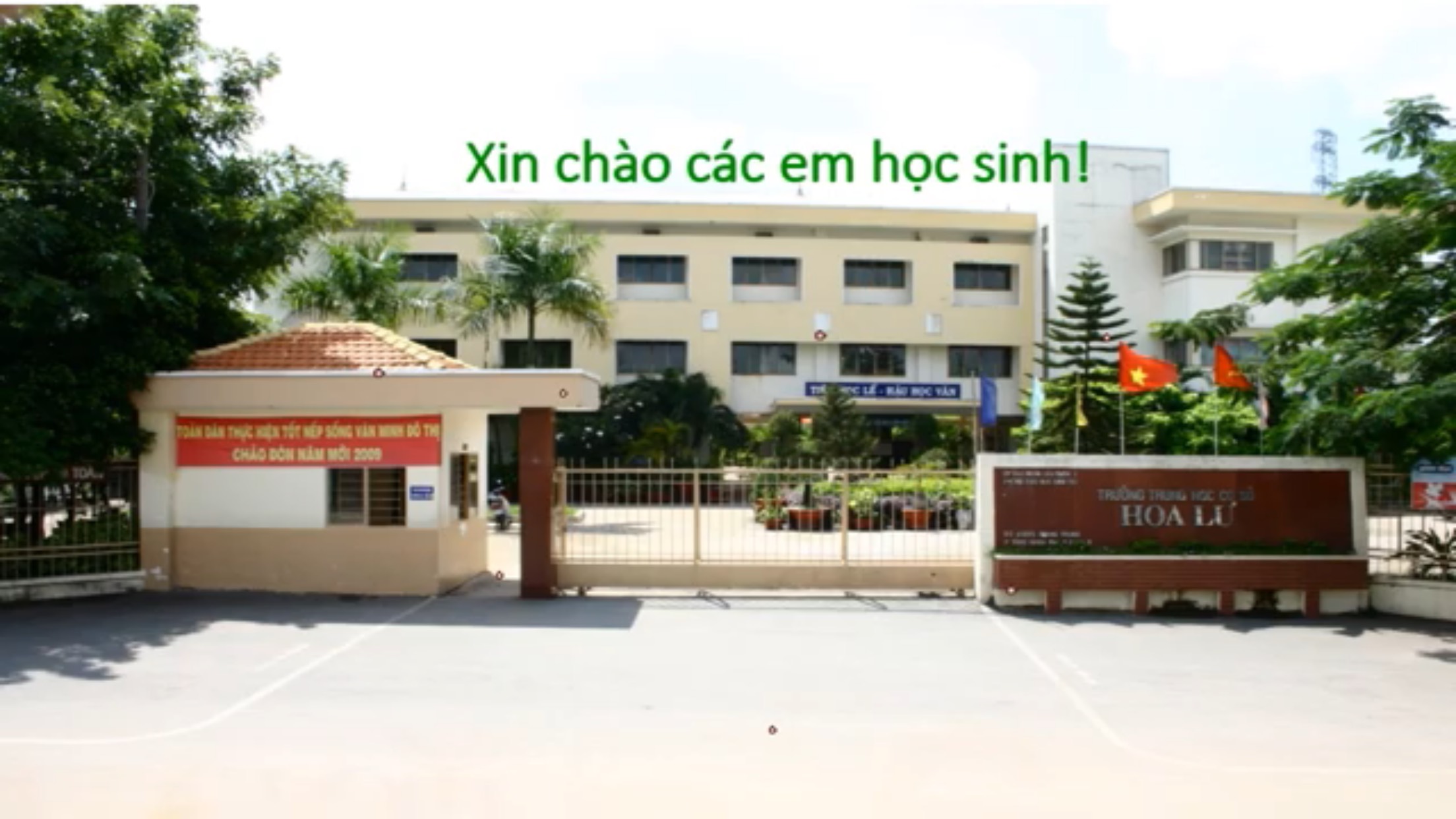 MÔN TOÁN 8